Gynekologie a porodnictví2020
Historie
Koncepce oboru
Postgraduální vzdělávání
Perspektivy
Petr Křepelka
Historie gynekologie a porodnictvíPasáž o historii oboru gynekologie a porodnictví je uvedena pro rozšíření znalostí o oboru a jeho vývoji.
Egypt
1900 př.n.l. – Kahúnský papyrus – nejstarší známý medicínský papyrus, obsahuje 17 receptů na gynekologické choroby      a poznámky týkající se početí
1600 př.n.l. – Ebersův papyrus – 877 předpisů na léky
OŠETŘOVATELSKÁ PÉČE V GYNEKOLOGII A PORODNICTVÍ
Antické Řecko
Hippokrates z Kósu      5.-4.století př.n.l.
Zakladatel gynekologie a porodnictví
Obrat konce pánevního na hlavičku, exprese plodu, zmenšovací operace, pokus o léčbu prolapsu rodidel, dilatace děložního hrdla
OŠETŘOVATELSKÁ PÉČE V GYNEKOLOGII A PORODNICTVÍ
Antický Řím
Sórános z Efesu 198-177 n.l. – řecký lékař
Popsal dělohu
Obraty plodu
Dirrupce vaku blan – nástroje
Porodnická židle
Učebnice porodnictví
Antikoncepce-vaginální čípky
OŠETŘOVATELSKÁ PÉČE V GYNEKOLOGII A PORODNICTVÍ
Středověká medicína
Abu Bakr Muhammad Bin Zakariya Ar-Razi (Rhazes)
(864-930) 
Arabský lékař, který se zabýval též porodnictvím
Abu Ali Al-Hussain Ibn Abdallaj Ibn Sina (Avicenna)
 (981-1037) 
Zabýval se neplodností, určil mužský a ženský faktor neplodnosti
OŠETŘOVATELSKÁ PÉČE V GYNEKOLOGII A PORODNICTVÍ
Renesance
1453 první řád pro porodní báby
1500 švýcarský nunvář Jakub Nufer provedl své ženě úspěšně císařský řez (?)
1513 E.Roeslin „Der schwangeren Frauen und Hebammen Rosengarten“  
 porodnický spis
OŠETŘOVATELSKÁ PÉČE V GYNEKOLOGII A PORODNICTVÍ
16.století a porodnictví
V Praze vychází překlad porodnického spisu M.Wolkenbergera „Zahrádka růžová žen plodných o početí, působení a zplození, složení a rození člověka“
1581 – F.Rousset - císařský řez na žijící ženě
OŠETŘOVATELSKÁ PÉČE V GYNEKOLOGII A PORODNICTVÍ
16.století a porodnictví
Roeslin : 1519 – Zpráva a naučení ženám těhotným a babám pupkořezným – doplnil Mikuláš Klaudián
1540 – v Itálii byl proveden chirurgem Ch.Bainem císařský řez na živé rodičce , plod byl mrtvý
OŠETŘOVATELSKÁ PÉČE V GYNEKOLOGII A PORODNICTVÍ
16.století a porodnictví
1560 – V Paříži založen řád pro porodní báby, které se staly součástí cechu chirurgů
Zavedena zkouška, kterou vykonávaly před dvěma chirurgy a přísežnými bábami
Předepsána výuka na mrtvole
1561 – G.Fallopio popsal vejcovod – tuba Fallopii
OŠETŘOVATELSKÁ PÉČE V GYNEKOLOGII A PORODNICTVÍ
16.století a porodnictví
1564 – G.Aranzio publikoval v Římě dílo De humano foetu – popsal větvení velkých cév plodu a poprvé  i  ductus venosus Arantii
1573 – řád pro porodní báby ve Frankfurtu nad Mohanem – povinnost mýt si ruce před porodnickým vyšetřením !
1576 – P.Franco vyslovil představu porodnických kleští
OŠETŘOVATELSKÁ PÉČE V GYNEKOLOGII A PORODNICTVÍ
17.století a porodnictví
1609 – Vlašský špitál na Menším Městě pražském – péče o těhotné ženy a jejich děti
1620 – Paříž – nemocnice Hotel-Dieu – první porodnické oddělení - 1630 – zahájena výuka porodních bab
OŠETŘOVATELSKÁ PÉČE V GYNEKOLOGII A PORODNICTVÍ
17.století a porodnictví
1672- Leiden – R.de Graaf – anatomie pohlavních orgánů – Graafův folikul
1677 – J.Ham – poprvé popsal spermie
OŠETŘOVATELSKÁ PÉČE V GYNEKOLOGII A PORODNICTVÍ
18.století - Porodnické kleště
1723 – J.Palfijn – Paříž – předvedl porodnické kleště (vynalezl je člen londýnské lékařské rodiny Petr Chamberlein                                             – za úplatu tajemství prozradil holandským lékařům Hugh Chamberlein v r. 1763)
OŠETŘOVATELSKÁ PÉČE V GYNEKOLOGII A PORODNICTVÍ
18.století - J.L.Baudeloque
1775 – Principy porodnictví – metody porodnického vyšetření, určení vnitřních pánevních rozměrů - Pelvimetr
OŠETŘOVATELSKÁ PÉČE V GYNEKOLOGII A PORODNICTVÍ
Počátky porodnictví v Praze
1765 – Nové Město pražské – ústav pro  svobodné matky a sirotky  - později přestěhován do Vlašského špitálu
Porodnice u kostela sv.Apolináře na Novém Městě
OŠETŘOVATELSKÁ PÉČE V GYNEKOLOGII A PORODNICTVÍ
Základy vědeckého porodnictví
F.K.Naegele
1819 - O mechanismu porodu
 poznatky o mechanismu porodu, teorie kefalopelvického nepoměru
1834 - Patologie pánve – šikmá pánev
OŠETŘOVATELSKÁ PÉČE V GYNEKOLOGII A PORODNICTVÍ
Základy gynekologických operací
1829 – R.C.A.Récamier – vaginální hysterektomie, vaginální spekula
1872 – A.Hegar – laparotomické odejmutí ovariální cysty
1878 – V.Czerny – vaginální hysterektomie
1878 – W.A.Freund – abdominální hysterektomie
OŠETŘOVATELSKÁ PÉČE V GYNEKOLOGII A PORODNICTVÍ
Základy asepse v porodnictví
I.F.Semmelweis 
1818-1865
Horečka omladnic – puerperální sepse
Zakladatel aseptického přístupu v porodnictví
OŠETŘOVATELSKÁ PÉČE V GYNEKOLOGII A PORODNICTVÍ
Historie gynekologie a porodnictví v českých zemích
Druhá pol.17.stol. – porodní báby jsou školeny na pražské lékařské fakultě
1753 – přednášky z porodnictví pro porodní báby a studenty – chirurgy – prof.anatomie František Josef Dutoy
1759 – ustanoven profesor pro porodnictví – Hynek Jan Ruth (česky a německy)
OŠETŘOVATELSKÁ PÉČE V GYNEKOLOGII A PORODNICTVÍ
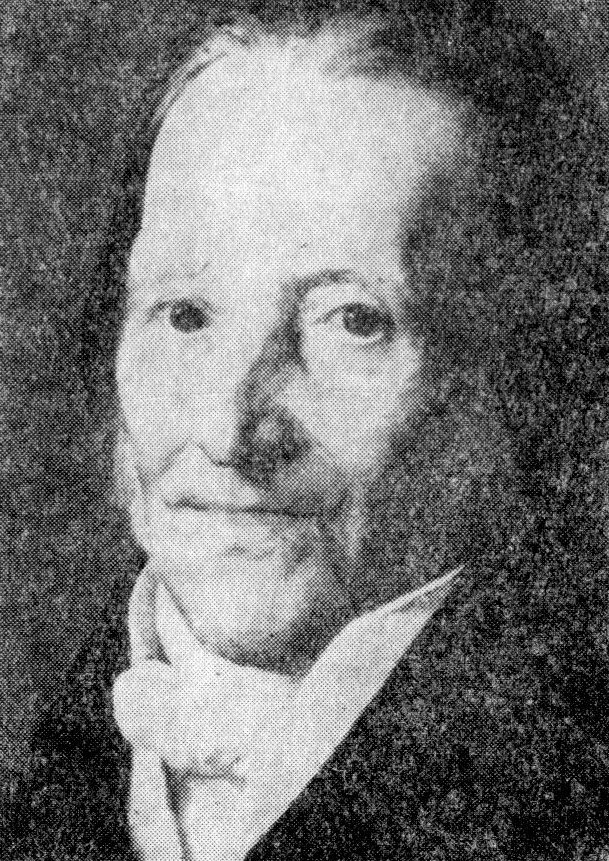 Jan Melič – 1763-1837 – chápe porodnictví jako obor medicínský               i sociální
založil privátní porodnici s ambulantní praxí, její činnost dotoval ze svých zdrojů
Navrhoval sociální pojištění
Jan Melič  1763-1837
OŠETŘOVATELSKÁ PÉČE V GYNEKOLOGII A PORODNICTVÍ
Papez, Ladislav. Gynekologie. Praha: Avicenum, 1981.
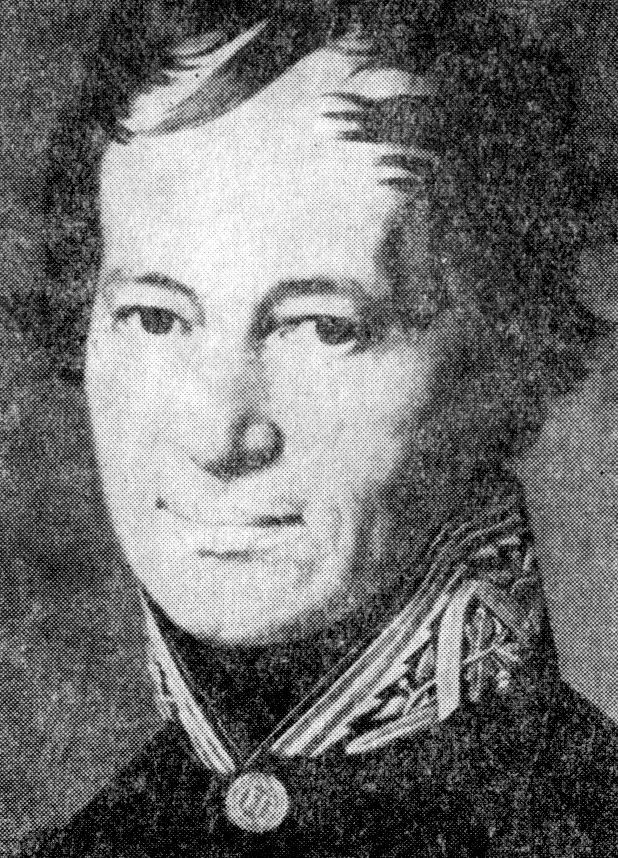 Antonín Jungmann 1775-1854 – zakladatel pražské porodnické školy, autor učebnic „Úvod k babení“, „Umění porodnické“
Zavedl pevný provozní řád v porodnici
Zlepšil úroveň výuky na fakultě
Antonín Jungmann 1775-1854
OŠETŘOVATELSKÁ PÉČE V GYNEKOLOGII A PORODNICTVÍ
Papez, Ladislav. Gynekologie. Praha: Avicenum, 1981.
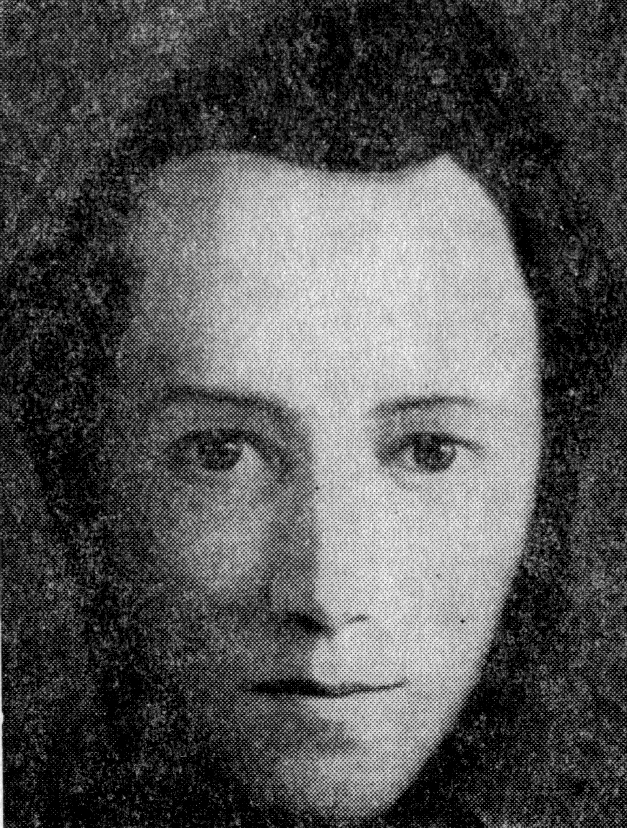 František Kiwish – 1814-1851 – první docent gynekologie, zřízeno první oddělení gynekologie – patrně první gynekologická klinika na světě
Operoval ovariální cysty      a mimoděložní těhotenství
František Kiwisch 1814-1851
OŠETŘOVATELSKÁ PÉČE V GYNEKOLOGII A PORODNICTVÍ
Papez, Ladislav. Gynekologie. Praha: Avicenum, 1981.
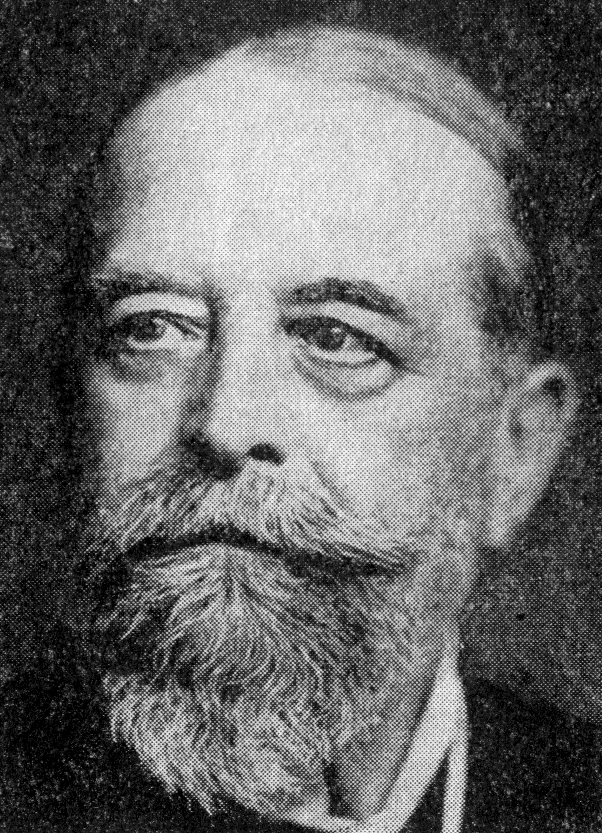 Karel Pawlik – 1847-1914 – zakladatel gynekologické urologie, vynikající operatér
-popsal postup při vyšetřování těhotné
-operoval karcinom hrdla vaginální cestou
-implantoval uretery do měchýře
Karel Pawlik 1847-1914
OŠETŘOVATELSKÁ PÉČE V GYNEKOLOGII A PORODNICTVÍ
Papez, Ladislav. Gynekologie. Praha: Avicenum, 1981.
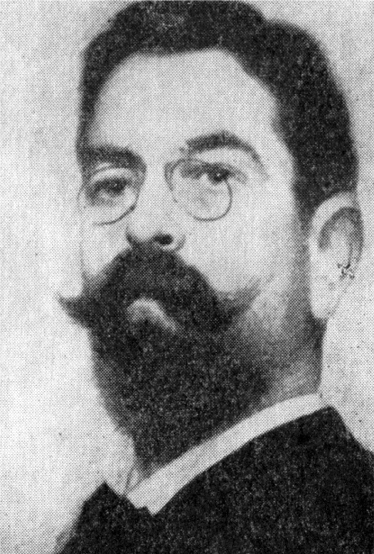 Václav Piťha
Významný gynekologický operatér. Zasloužil se o novou budovu kliniky (dnešní 2.chirurgická klinika
Václav Piťha  1865-1922
OŠETŘOVATELSKÁ PÉČE V GYNEKOLOGII A PORODNICTVÍ
Papez, Ladislav. Gynekologie. Praha: Avicenum, 1981.
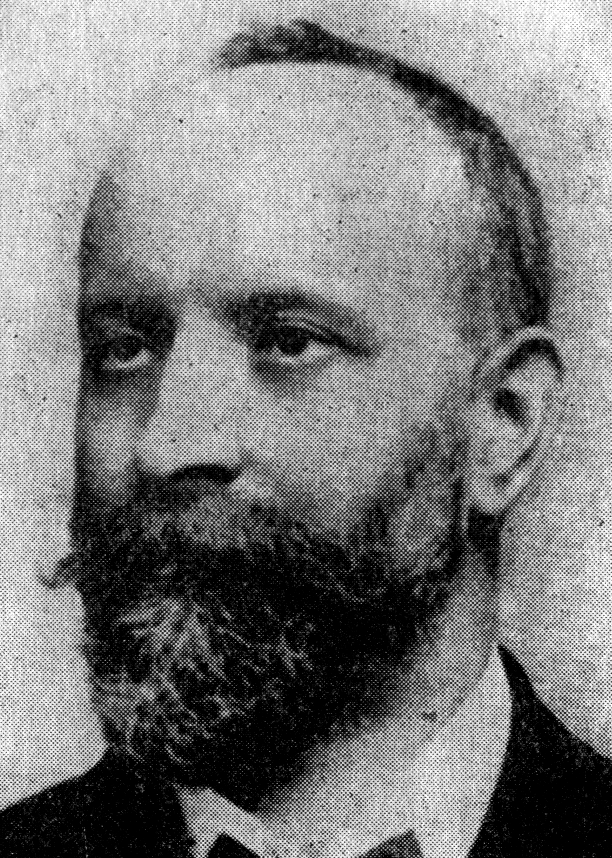 Václav Rubeška
Zakladatel 2.gynekologicko-porodnické kliniky             v Praze v r. 1922
Václav Rubeška 1854-1933
OŠETŘOVATELSKÁ PÉČE V GYNEKOLOGII A PORODNICTVÍ
Papez, Ladislav. Gynekologie. Praha: Avicenum, 1981.
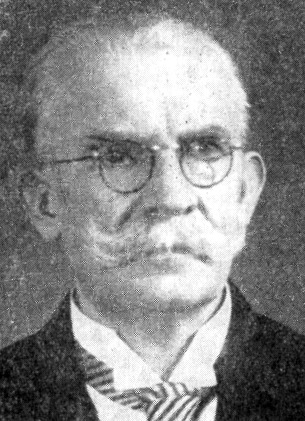 Josef Jerie
Zabýval se studiem trofoblastické nemoci
-operatér urogynekolog
-zakladatel české gynekologické společnosti
Josef Jerie 1871-1951
OŠETŘOVATELSKÁ PÉČE V GYNEKOLOGII A PORODNICTVÍ
Papez, Ladislav. Gynekologie. Praha: Avicenum, 1981.
Česká gynekologie a porodnictví po 2.světové válce
K.Klaus – „Porodnictví“,“Porodnické operace“
Vznik klinik v Plzni, Hradci Králové,Olomouci, Praha – Vinohrady, Praha – Londýnská
1951 – Ústav pro péči o matku a dítě
Rozvoj porodnic ve všech okresních městech
OŠETŘOVATELSKÁ PÉČE V GYNEKOLOGII A PORODNICTVÍ
Koncepce oboru gynekologie a porodnictví v ČR
OŠETŘOVATELSKÁ PÉČE V GYNEKOLOGII A PORODNICTVÍ
Definice, předmět a cíl oboru
Gynekologie a porodnictví 
Základní obor primární zdravotní péče
Náplň oboru
Prevence
Diagnostika
Léčba
Dispenzarizace
Posudková činnost 
Výzkum
OŠETŘOVATELSKÁ PÉČE V GYNEKOLOGII A PORODNICTVÍ
Náplň oboru
Nemocí ženského pohlavního ústrojí a prsu
Stavy, které souvisí s poruchou funkce pohlavního ústrojí ženy
Řízení plodnosti páru ve smyslu pozitivním (sterilita, infertilita, asistovaná reprodukce) i negativním (antikoncepce, sterilizace, umělé ukončení těhotenství)
Péče o ženu a plod v těhotenství a za porodu a péče o ženu v šestinedělí
OŠETŘOVATELSKÁ PÉČE V GYNEKOLOGII A PORODNICTVÍ
Perinatální medicína
Fyziologické těhotenství  
 Fyziologický porod
 Prenatální diagnostika vrozených vývojových  vad
 Cílená fetální medicína
 Ultrazvuková diagnostika v těhotenství
 Rizikové a patologické těhotenství
 Neonatální péče o fyziologického novorozence
OŠETŘOVATELSKÁ PÉČE V GYNEKOLOGII A PORODNICTVÍ
Reprodukční gynekologie
Dětská gynekologie
Vrozené vývojové vady ženských rodidel
Gynekologická endokrinologie
Poruchy pánevní statiky 
Zánětlivá onemocnění ženských rodidel
Endometrióza
OŠETŘOVATELSKÁ PÉČE V GYNEKOLOGII A PORODNICTVÍ
Reprodukční gynekologie
Sterilita, infertilita, andrologie
Plánované rodičovství (kontracepce,   sterilizace, umělé ukončení těhotenství)
Močová inkontinence
Poranění pánevních orgánů
Nezhoubné nádory ženských pohlavních orgánů
OŠETŘOVATELSKÁ PÉČE V GYNEKOLOGII A PORODNICTVÍ
Onkogynekologie
Prekancerózy ženských pohlavních orgánů
Zhoubné nádory ženských pohlavních orgánů
Senologie (benigní a maligní nádory prsu)
OŠETŘOVATELSKÁ PÉČE V GYNEKOLOGII A PORODNICTVÍ
Postgraduální vzdělávání
Zdravotničtí pracovníci v oboru gynekologie a porodnictví
Lékaři 
Postgraduální příprava v oboru gynekologie a porodnictví (5 let)
Subspecializace
Urogynekologie (1 rok)
Perinatologie a fetomaternální medicína (2 roky)
Onkogynekologie (2 roky)
Reprodukční medicína (2 roky)
Zdravotní sestry
Vyšší odborné studium „Všeobecná sestra“
Baklářský studijní program „Všeobecná sestra“
Porodní asistentky
Bakalářský studijní program „Porodní asistentka“
OŠETŘOVATELSKÁ PÉČE V GYNEKOLOGII A PORODNICTVÍ
Perspektivy oboru
Perspektivy
Hlavní programy oboru 
Prevence zhoubných nádorů čípku a těla děložního, prsů a ovarií
Prevence těhotenských patologií a jejich včasná diagnostika
Diagnostika a léčba sterilního manželského páru
OŠETŘOVATELSKÁ PÉČE V GYNEKOLOGII A PORODNICTVÍ
Priority výzkumu
Systém depistáže cervikálního karcinomu 
Prevence a včasná diagnostika těhotenských patologií včetně předčasného porodu
Metody asistované reprodukce
Metody prenatální diagnostiky a terapie
Preimplantační diagnostika ve spolupráci s genetickým pracovištěm
OŠETŘOVATELSKÁ PÉČE V GYNEKOLOGII A PORODNICTVÍ
Očekávané trendy vývoje oboru
Centralizace a optimalizace využití nákladných technologií
Vědecký výzkum
Předčasný porod
Markery nádorových onemocnění
Metody asistované reprodukce
OŠETŘOVATELSKÁ PÉČE V GYNEKOLOGII A PORODNICTVÍ
Závěry
Obor gynekologie a porodnictví je obor primární zdravotní péče
Jeho cílem je péče o ženu ve všech životních etapách
Obor je strukturován na tematické oblasti (perinatologie, reprodukční gynekologie a onkogynekologie)
OŠETŘOVATELSKÁ PÉČE V GYNEKOLOGII A PORODNICTVÍ
Úkoly
Studium základních informací o koncepci oboru gynekologie a porodnictví v ČR
OŠETŘOVATELSKÁ PÉČE V GYNEKOLOGII A PORODNICTVÍ
Otázky
Vysvětlete pojem „Základní obor primární zdravotní péče“
Vyjmenujte základní klinické oblasti oboru gynekologie a porodnictví a vysvětlete jejich odborný obsah
OŠETŘOVATELSKÁ PÉČE V GYNEKOLOGII A PORODNICTVÍ
Děkuji za pozornostPetr Křepelka